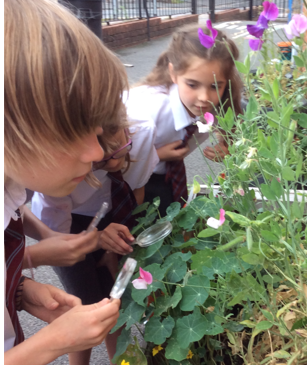 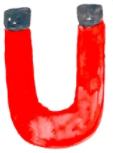 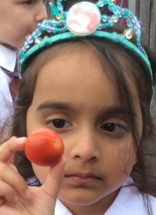 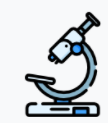 Pupil voice
 
Science at St Michael’s involves us investigating, observing and experimenting.
We explore new and different ideas, and ask questions about the world around us.  We find out about scientists who look like us.
We express our science learning through discussions, writing, drawing, and sharing our learning with others.
We explain our learning by using scientific words and drawings.
We are engaged in our learning because science is amazing, exciting, fun and messy.  Accidents and mistakes are encouraged because we learn from them, like adult scientists do. 
We dive into the pool of science fun!
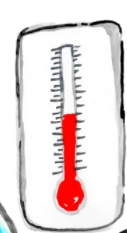 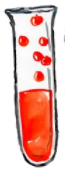 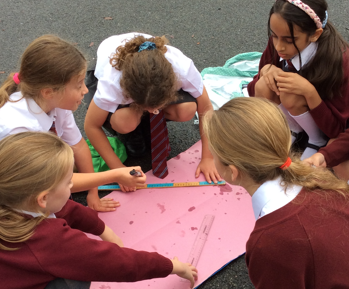 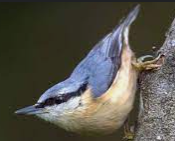 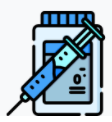 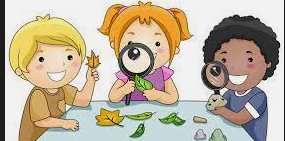 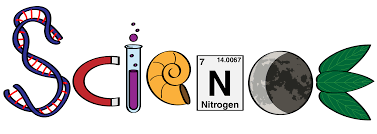 Science at St Michael’s is underpinned by curiosity, questioning, and awe and wonder. Our children are enthusiastic about the world around them, and understand the relevance of their learning throughout their lives. 
Children engage through stimulating, and fun science lessons, including outdoor learning opportunities.  There are opportunities for challenge, risk taking and speculation, developing their understanding of their world.  
Children enquire when they are inquisitive, asking questions, making connections and leading their learning. They test their ideas against evidence.  They try something and if it doesn’t work, they try something else.  
Children can explore ideas through investigating, discussing, observing and measuring.  They take part in practical investigations using observations, measuring and recording, analysing and drawing conclusions.  They are confident to use appropriate equipment and vocabulary. 
Children can explain their learning.  They increase their science knowledge and understanding through development of a range of skills, to work scientifically in different contexts.
Children reflect on their learning, and think about how they can improve their science learning. They express their views through high quality discussions and presentation.